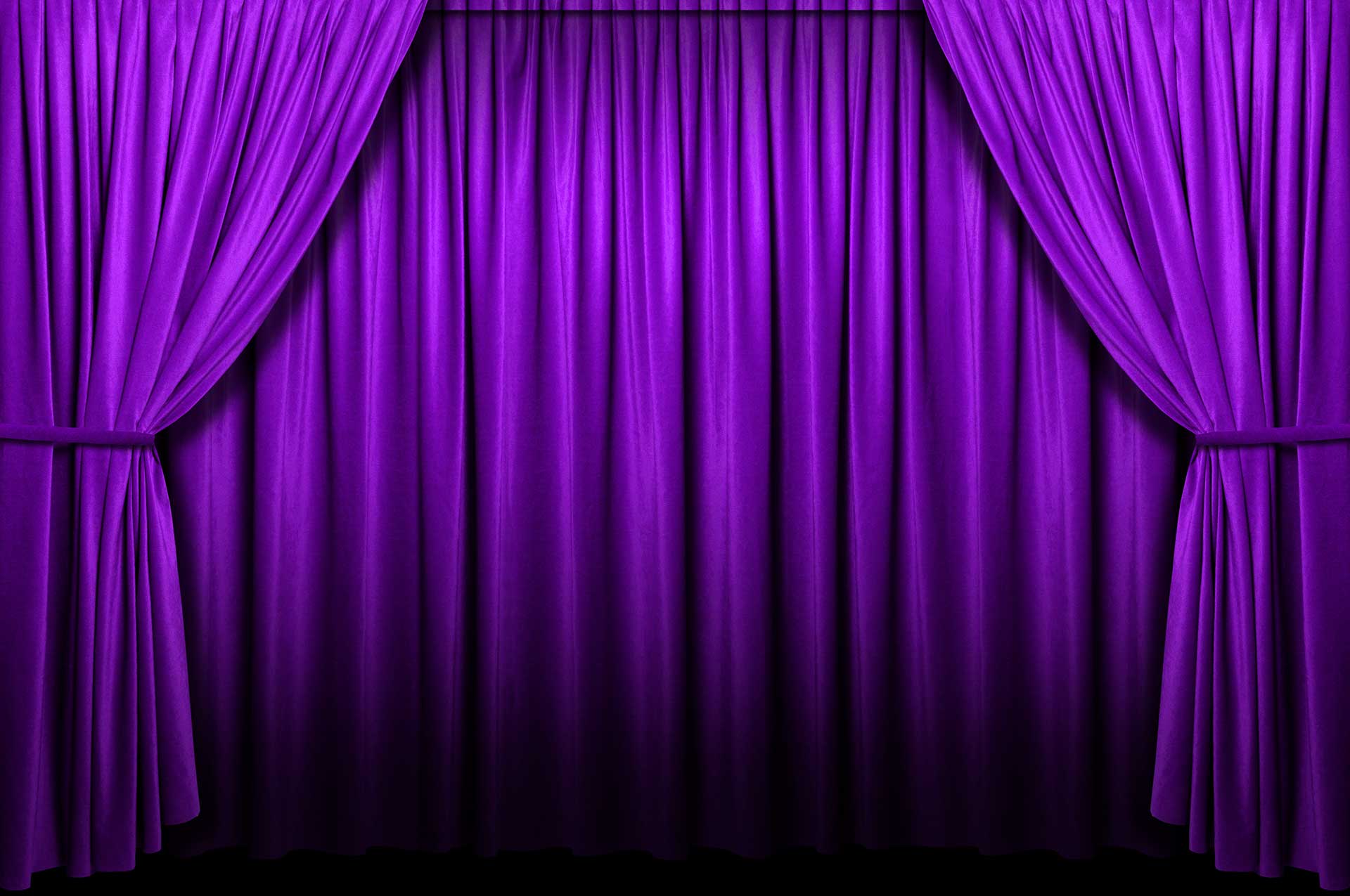 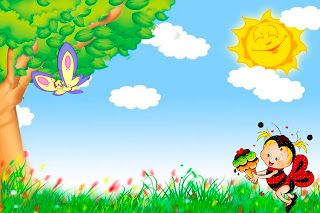 প্রাক-প্রাথমিক শ্রেণির ছোট্ট সোনামণিরা আজকের ক্লাসে তোমাদের সকলকে
স্বাগত
পরিচিতি
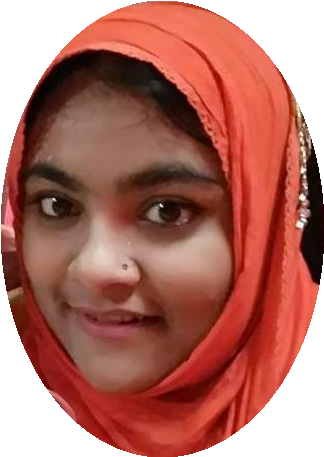 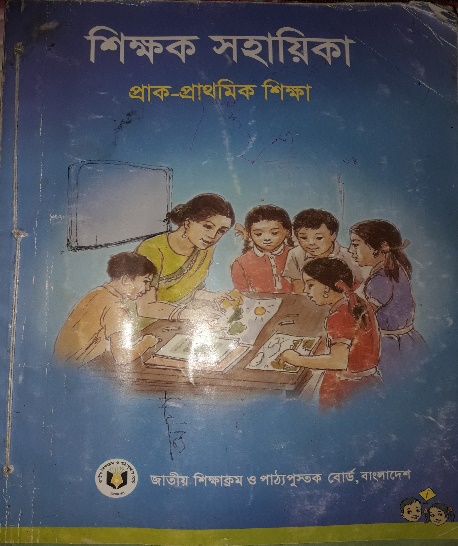 শিক্ষক পরিচিতি
পাঠ পরিচিতি
মাহফুজা ইয়াসমীন শ্রাবণী 
সহকারী শিক্ষক
আলোকদিয়া সরকারি প্রাথমিক বিদ্যালয়
নড়াইল সদর, নড়াইল।
শ্রেণি: প্রাক-প্রাথমিক 
ভাষার কাজ: প্রাক-লিখন (বর্ণ লিখন)
উপকরণ: শিক্ষক সহায়িকা
             (প্রাক-প্রাথমিক শিক্ষা)
শিখনফল
এই পাঠ শেষে শিক্ষার্থীরা.........
১.২.১ পেনসিল, সার্পনার, রাবার, তুলি, চক ইত্যাদি সঠিকভাবে ধরতে 
        পারবে।
৩.৩.৬ ধ্বনির প্রতীক (বর্ণ) লিখতে পারবে।
এসো আমাদের পরিচিত সুন্দর গানটি শুনি ও ভিডিওটি দেখি।
https://www.youtube.com/watch?v=4kDCVqG6v1Y
আজকের ক্লাসে আমরা ভাষার কাজে
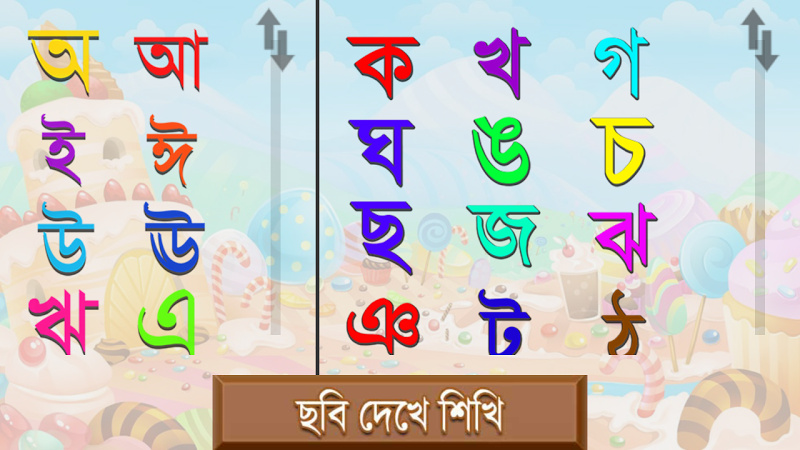 প্রাক-লিখন (বর্ণ লিখন) করবো।
এসো প্রথমেই ছবি দেখি।
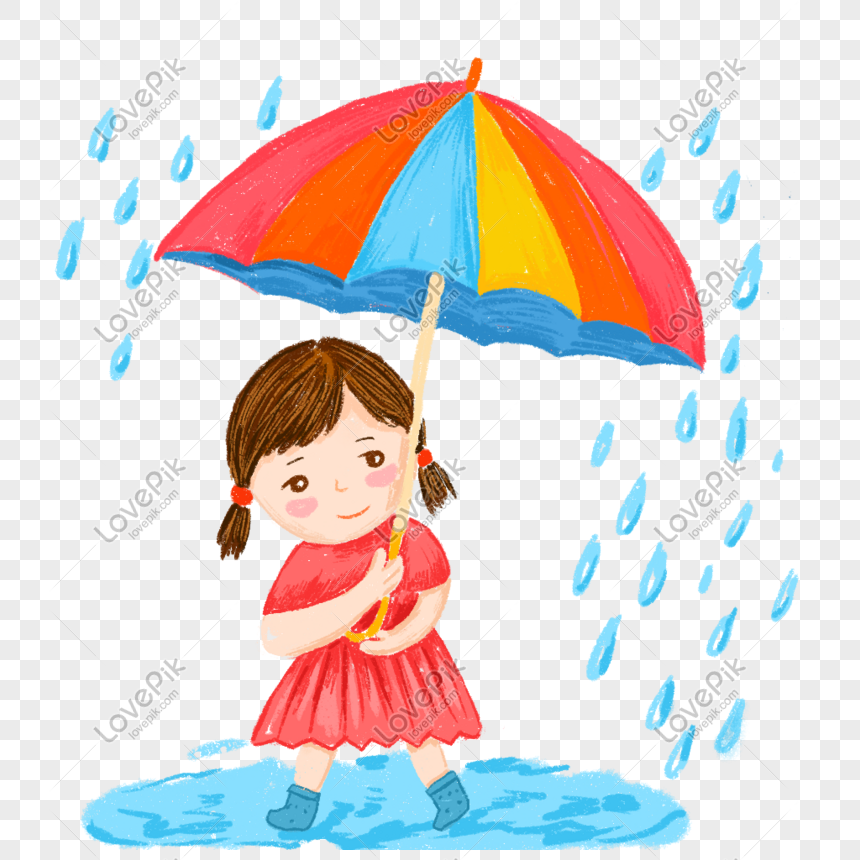 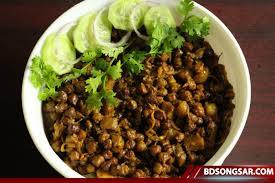 ছাতা
ছোলা ভুনা
ছবিতে কী দেখতে পেলে?
এসো দেখি।
া
া
ছ
তা
ে
ছ
লা ভুনা
ছ
ছ
ছ
ছ
এসো লিখতে শিখি খাতায় দেখি।
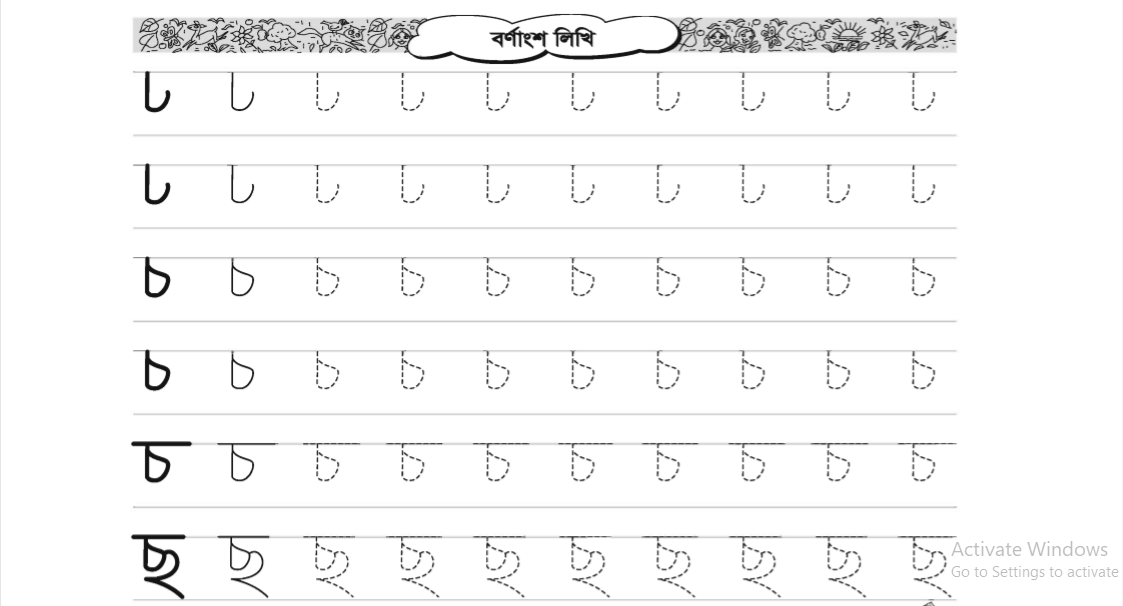 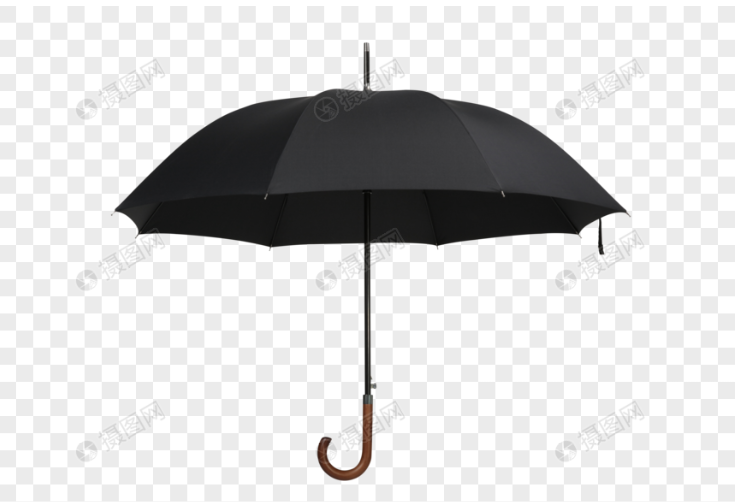 মন দিয়ে দেখ
এসো দেখি।
এসো আমার বই দেখি।
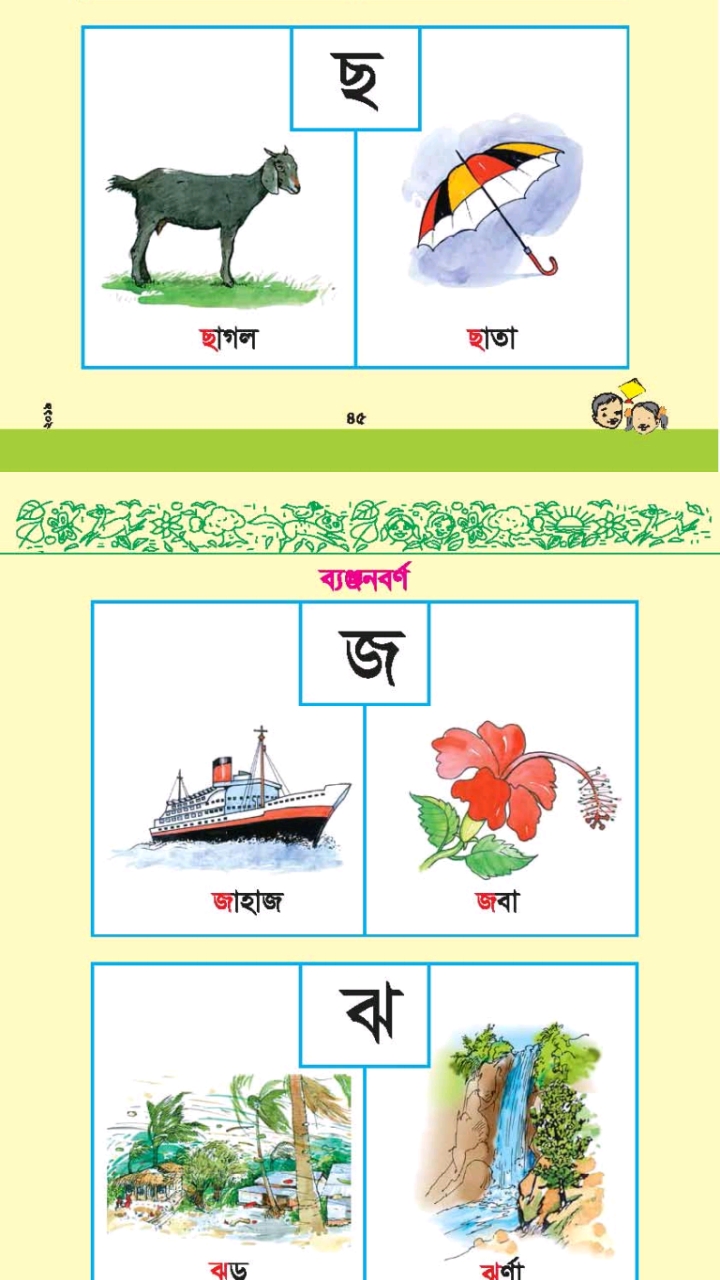 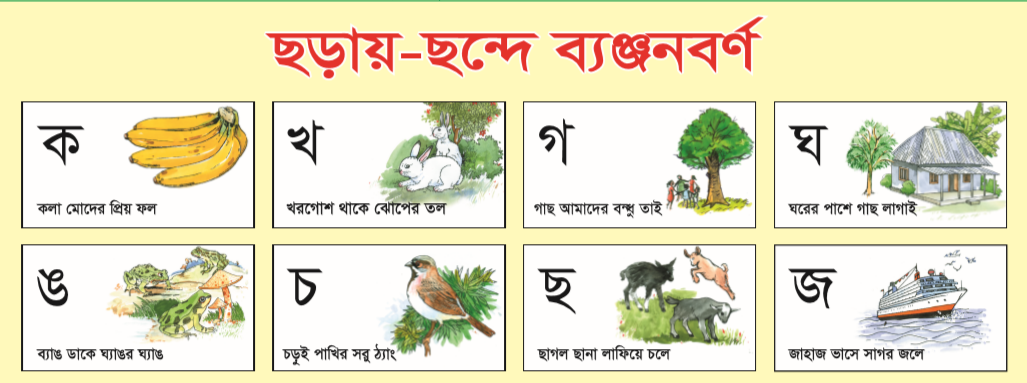 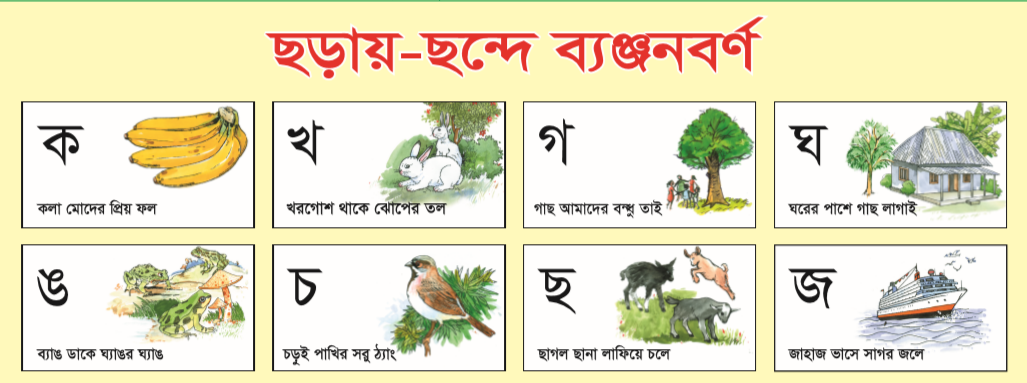 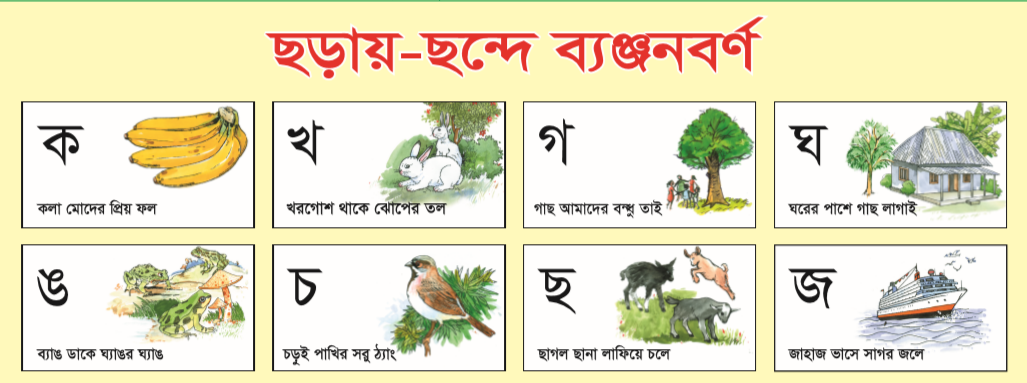 এসো ছ লিখি
ছ
ছ
ছ
ছ
ছ
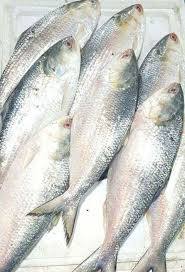 দেখোতো কী দেখা যাচ্ছে?
ইলিশ আমাদের জাতীয় মাছ।
ইলিশ মাছের ছবি।
বাড়িতে হাতের লেখা করবে।
বাংলা খাতায় এইভাবে লিখবে।
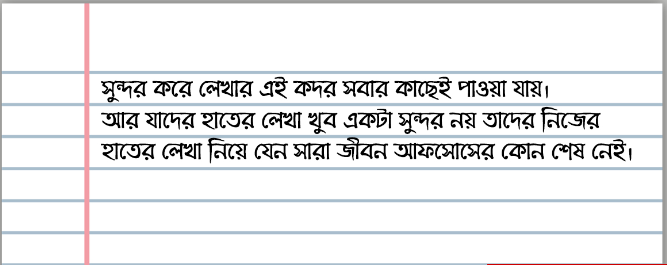 ছ
ছ
ছ
ছ
ছ
সকলকে ধন্যবাদ
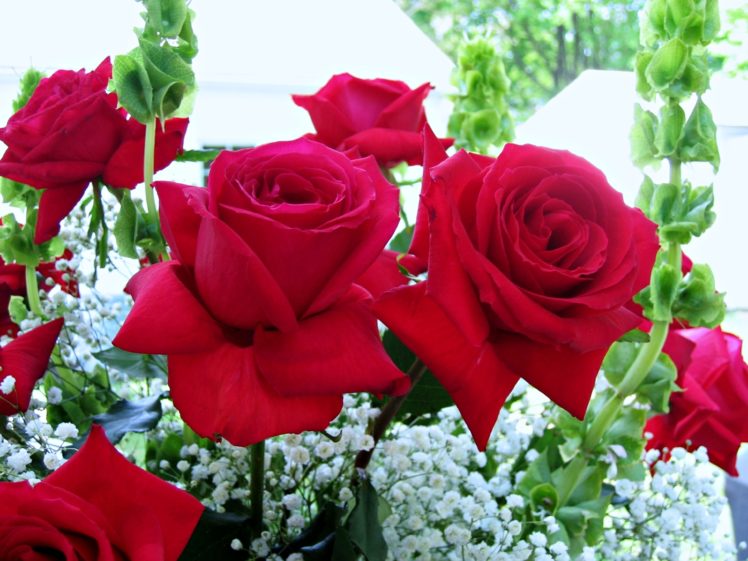